APES Unit 4                                   11/16/15
SWBAT perform unit conversions to solve FRQ problems
SWBAT identify ways in water can be polluted.
Agenda:
Math FRQ
Lecture
Pass Back Exams/Invasive Species Articles
People who live near bodies of water!
Math Groups!
Group 1: Rimsha, Ramlah, Monica
Group 2: Cynthia, Wyllana, Rahila, Uzma
Group 3: Hamna, Shayna, Amrat, Mahnoor
Group 4: Attia, Wendy, Bukurie, Saliha
Group 5: Mehrangiz, Desire, Kaylah, Harmanpreet
Group Rules
Start with the end!
Ask 3 before me!
Check answers with each other!
Then check answers with me before moving on the the next section!
Household Water Use FRQ
C) Two practical measures that the family could take to reduce their overall water use at home
Reduce the length of daily showers
Shower less frequently
Install low flow shower heads/and or toilets
Turn off water when brushing teeth
Use a water-efficient appliance
Use gray water to water plants
Household Water Use FRQ
(D) Describe two conservation methods that they family could use to lower the amount of energy
Turn off electronic appliances when no one is in the room
Replace incandescent light bulbs with fluorescent light bulbs
Turn off lights during daylight hours
Open windows or turn on fans rather than running the a/c
Use sweaters/blankets rather than running the heater
Water Pollution
Contamination of streams, rivers, lakes, oceans or groundwater with substances produced thorough human activities that negatively affect organisms
Cuyahoga river fire in Cleveland, Ohio (1969)
Symbol of polluted America
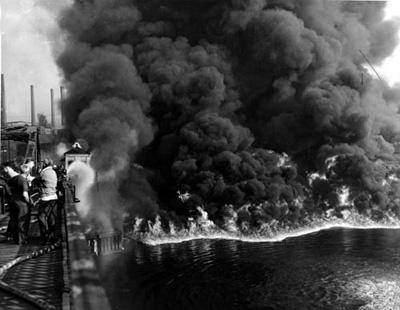 Water Pollution
Point sources: Distinct sources of water pollution
Oil tankers
Factory
Sewage treatment plant
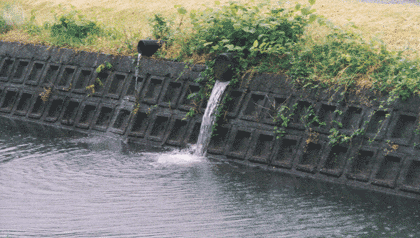 Water Pollution
Non-point sources: Pollution does not have a definitive source
Mining wastes
Construction sediments
Agricultural runoffs
Soil erosion
Largest non-point source of water pollution in the U.S. is agriculture
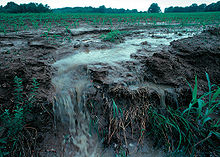 Human Wastewater
Wastewater: Any water that has been used by humans
Sources:
Sewage
Showers/tubs
Sinks 
Dishwashers
Challenge: How do we keep human wastewater from contaminating human drinking water?
Wastewater
Effects of wastewater pollution:
Naturally undergoes decomposition by bacteria creates large demand for oxygen in the water
Nutrients released from decomposition make the water more fertile
Carry a wide-variety of disease-causing organisms
Oxygen Demand
Oxygen demanding waste: organic matter that enters a body of water and feeds the growth of the microbes 
Biochemical oxygen demand (BOD): the amount of oxygen a quantity of water uses over a period of time at a specific time
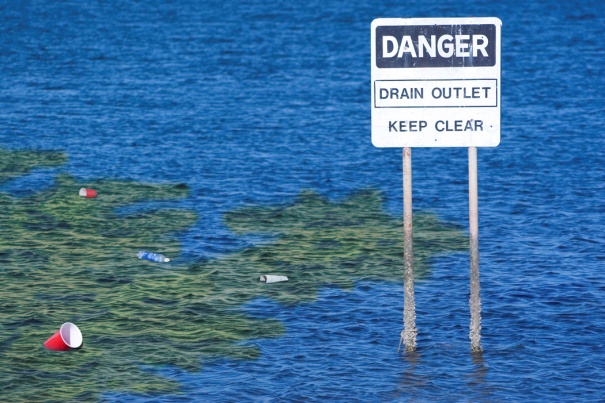 BOD
Low BOD= less pollution
High BOD= more pollution
A high level of biological oxygen demand= large amount of detritus (fragments of dead organisms and fecal material) in the water.
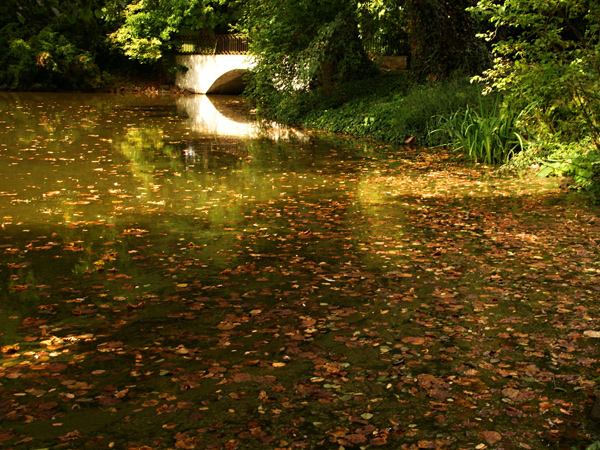 Eutrophication
Runoff from land carries excess nutrients and pollutants from streams
Dead zones: Areas with little oxygen
Fish kill: marine animals die off as a result of no oxygen
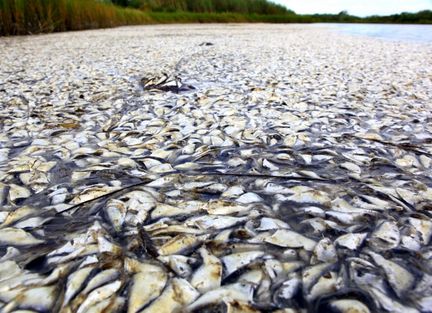 Eutrophication
Eutrophication: abundance of fertility due to nutrients (phosphate and nitrogen)
More nutrients  more phytoplankton and zooplankton
Phytoplankton and zooplankton die and sink to the bottom bacteria use all available oxygen as they decompose
Lack of oxygen  creates hypoxic (anoxic) zone (dead zones)
Eutrophication
Cultural eutrophication: Process by which eutrophication is accelerated by human beings
Artificial eutrophication can be caused by fertilizer runoff
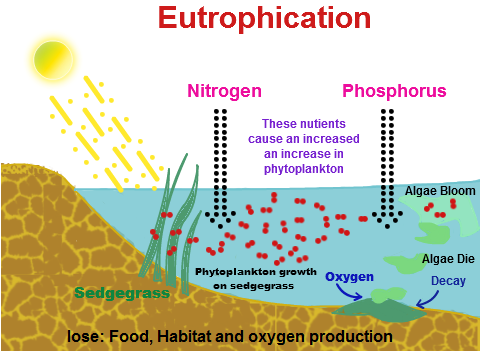 Eutrophication
Can be controlled by:
Controlling runoff
Planting vegetation along streambeds
Controlling fertilizer application
Development of natural biological controls
Suffered major eutrophication but made major improvements
Chesapeake Bay
Great Lakes
Disease-Causing Organisms
Water borne pathogens: viruses, bacteria and parasites
Cause diseases: cholera, typhoid fever, various types of stomach flu, diarrhea
Fecal coliform bacteria: live in the intestines of humans
Example: E. coli
Indicate potentially harmful water
High amount of fecal coliform bacteria in black water
Water-borne pathogens
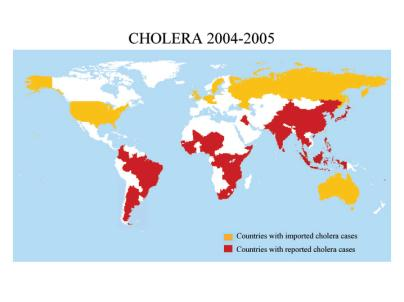 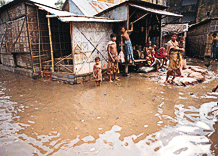 Waste-Water Treatment
Septic system: Houses that have their own sewage treatment system
Rural areas of low population density 
Septic tank: large container that receives wastewater from the house
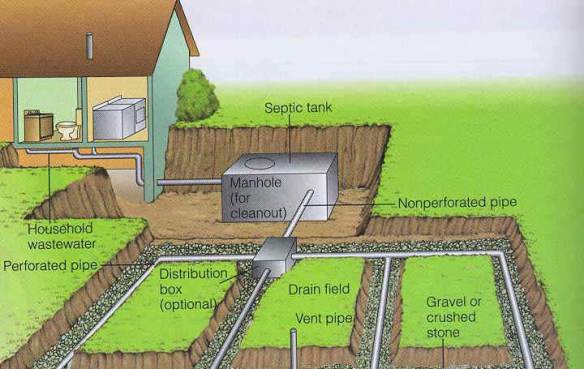 Sewage Treatment Plants
1) Underground pipes carry waste to treatment plant
2) Physical treatment: waste is filtered through screens to remove debris (stones, sticks, rags, toys)
3) Primary treatment: Solid waste (sludge) settles to the bottom of tanks
Removes  60% of suspended solids and 30% of organic wastes that need oxygen in order to decompose
Sewage Treatment Plants
4) Secondary treatment: Biological treatment of wastewater in order to continue to remove biodegradable waste
Sludge processor: Tank with aerobic bacteria
Converts 85 to 90 percent of organic matter to CO2 and nutrients (nitrogen and phosphorous)
5) Sludge thickened by removing water
6) Majority of sludge produced by sewage treatment is disposed of in conventional landfills.
7) Wastewater exposed to chemicals (chlorine) or UV light to kill pathogens
8) Treated wastewater released into rivers or lakes
Sewage Treatment Plants
Tertiary treatment: Water passes through sand and carbon filters and receives further chlorination.
Example: San Jose Creek in L.A. where water goes to  nurseries, golf courses, irrigation, etc.
Sewage Treatment Plants
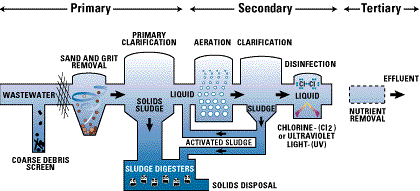 Checkpoint
What is the role of bacteria in the treatment of human and animal waste?
Describe the advantages and disadvantages of both septic systems and sewage plants.
A.P. FRQ Tips
HUGE improvement on FRQ!
Answer usually not found in the text!
Economic consequences:
Higher prices
Decreased revenue
inflation
Gain/loss of jobs
FRQ Rewrite due by Friday!
Come to me if you’re confused about missing points!
Homework
Read Ch. 14 pgs. 389-396